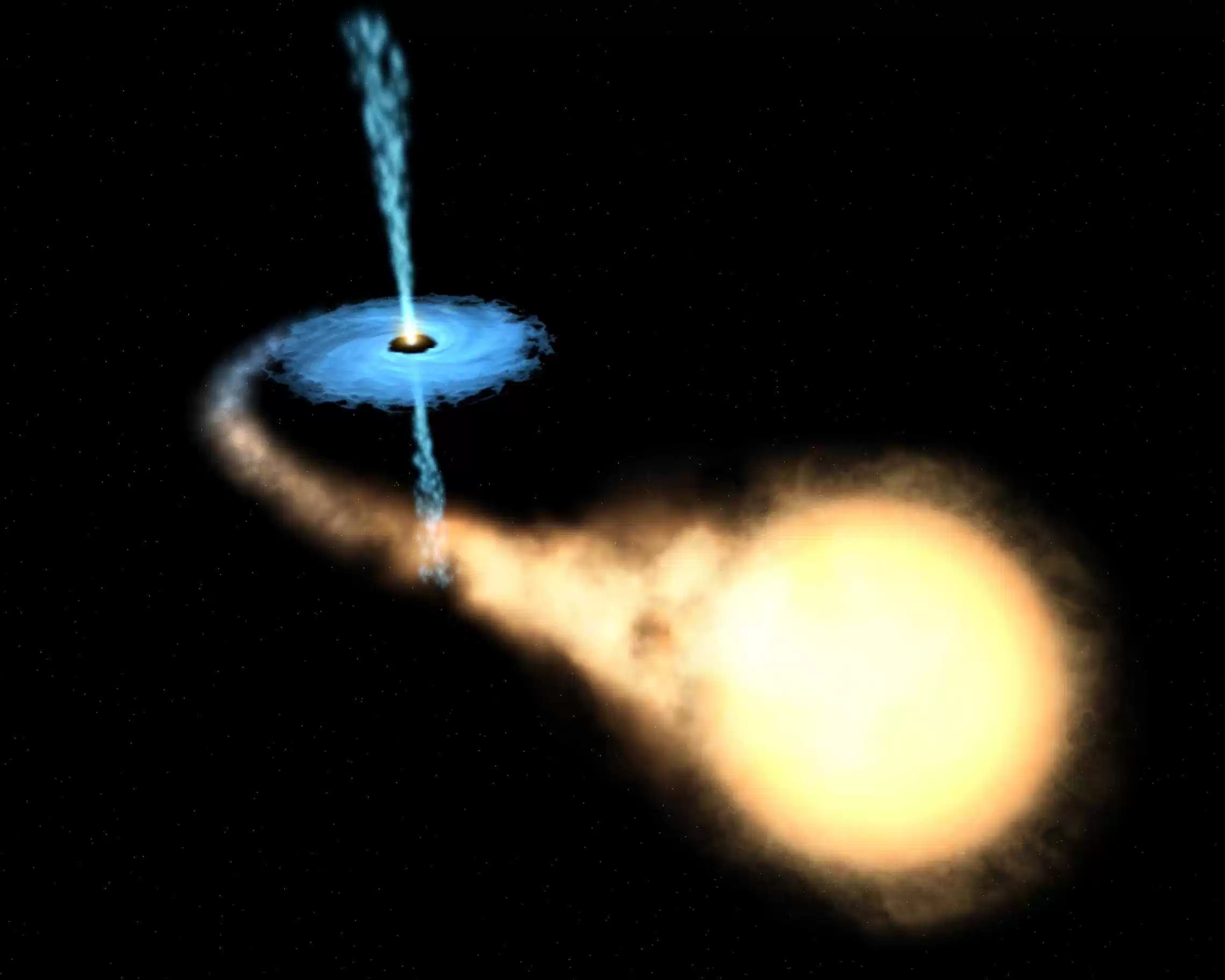 Núcleos Ativos de Galáxias
(NAs)
O que são?
Buracos negros supermassivos em centro de galáxias

Raio de Schwarzschild (EH)

Buraco negro de Schwarzschild (s/ rot) e Kerr (c/ rot)

Velocidade de escape (Terra: 11,2km/s; Sol: 681km/s; Pulsar: 0,5c)

Disco de acreção (não observados)
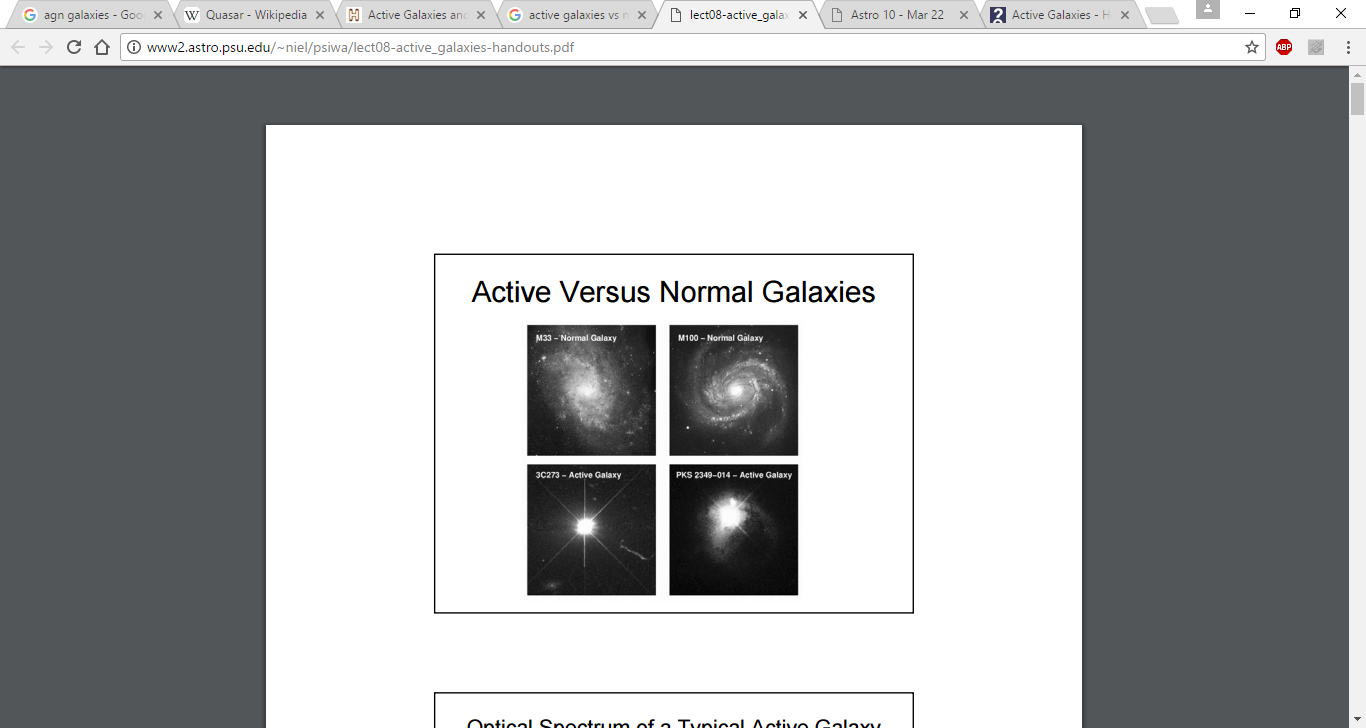 [Speaker Notes: Diferença entre galáxias normais e galáxias ativas – retirada de http://www2.astro.psu.edu/~niel/psiwa/lect08-active_galaxies-handouts.pdf]
Jatos disco de acreção + BNS

Horizonte de eventos e campo magnético (jatos)

Rápida variação de brilho (segundos a dias)

Raio de Maré

Milhões ou bilhões de massas solares (BNS)

Donut (anel gás e poeira)
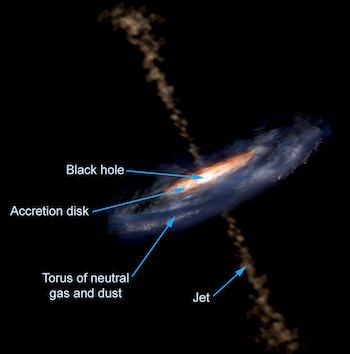 Componentes de um núcleo ativo de galáxia (NA)
[Speaker Notes: Ilustração por Aurore Simonnet, Sonoma State University – retirada de https://imagine.gsfc.nasa.gov/science/objects/active_galaxies1.html]
Galáxia Centaurus A
[Speaker Notes: Galáxia ativa Centaurus A – Retirada do site https://i0.wp.com/www.if.ufrgs.br/~thaisa/wp-content/uploads/2016/10/Gal%C3%A1xia-Centaurus-A-buraco-negro-central_composite-1.jpg]
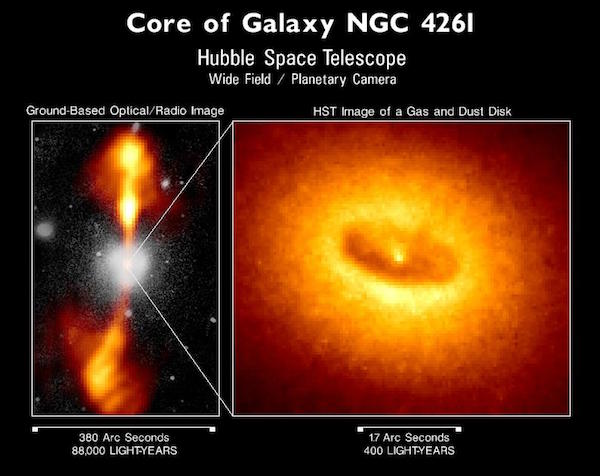 Galáxia NGC 4261
Em branco no óptico e em laranja no rádio.
[Speaker Notes: Combinação de imagens (óptico e rádio) da galáxia NGC 4261. Crédito: NRAO, Cal Tech, Walter Jaffe/Leiden Observatory, Holland Ford/JHU/STScI, and NASA -  retirada de https://imagine.gsfc.nasa.gov/science/objects/active_galaxies1.html]
Observação
Lick Observatory por E.A. Fath in 1908, tese, fortes linhas de emissão na galáxia NGC1068

1943 Carl Seyfert verificou outros objetos parecidos, galáxias Seyfert

Brilho muito grande para ser de estrelas, massa entre 1 milhão a bilhões de massas solares em um pequeno espaço

Temperatura elevada no disco de acreção
[Speaker Notes: BN supermassivo Via Láctea: ~ 3 milhões de massas solares]
NGC1068 ou M77
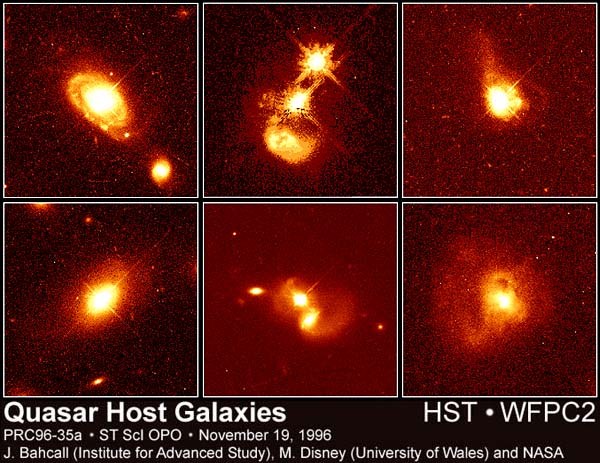 Tipos...
Quasares (Quase-stelar Radio Sources) – Mais luminosos NAs
[Speaker Notes: Imagem feita pelo Hubble – retirada de https://i2.wp.com/www.if.ufrgs.br/~thaisa/wp-content/uploads/2016/10/qsohosts.jpeg]
Cruz de Einstein
Cruz de Einstein (quasar)
[Speaker Notes: Quasar conhecido como Cruz de Einstein. Crédito: ESA/Hubble & NASA - http://www.spacetelescope.org/images/potw1204a/]
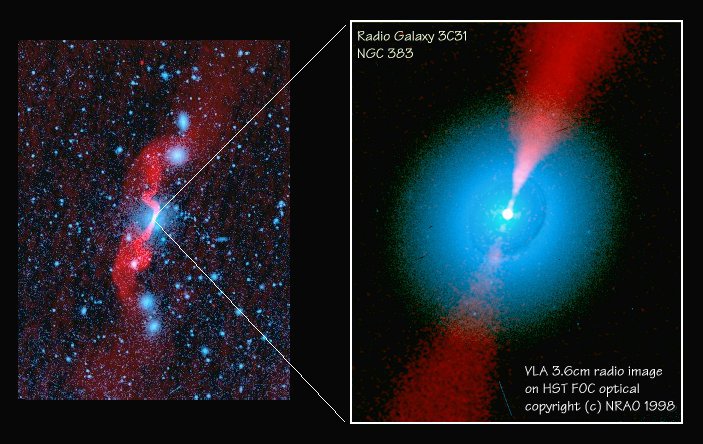 Radio galáxias: de núcleo muito luminoso, galáxia hospedeira observada.
[Speaker Notes: Radio galáxia 3C31 – retirado de https://i2.wp.com/www.if.ufrgs.br/~thaisa/wp-content/uploads/2016/10/3C31_2.jpg]
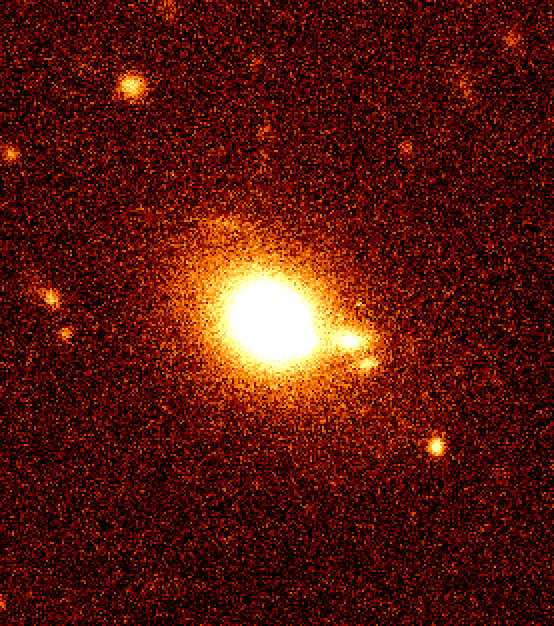 Objetos BL Lacertae ou Blazers: também radio galáxias, luminosidade variável pequenos períodos.
[Speaker Notes: BL Lac object H 0323+022 – Imagem pelo ESO NTT (R filter)- retirada de https://en.wikipedia.org/wiki/BL_Lacertae_object#/media/File:H0323bl2.gif]
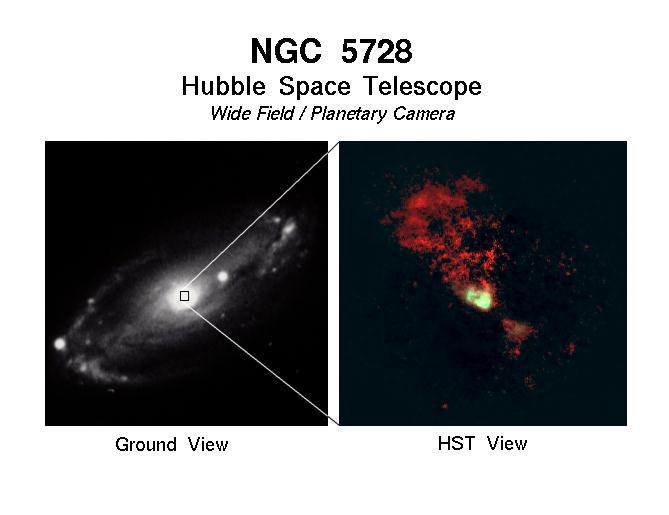 Seyfert: núcleo brilha toda Via Láctea, galáxias espirais (1:100 espirais)
[Speaker Notes: Galáxia Seyfert NGC 5728 – retirada de https://i2.wp.com/www.if.ufrgs.br/~thaisa/wp-content/uploads/2016/10/ngc5728.jpg]
Galáxia Centaurus A
[Speaker Notes: Galáxia Centaurus A, Seyfert mais brilhante vista da Terra. Crédito: ESO/WFI (Optical); MPIfR/ESO/APEX/A.Weiss et al. (Submillimetre); NASA/CXC/CfA/R.Kraft et al. (X-ray) -http://www.eso.org/public/images/eso0903a/]
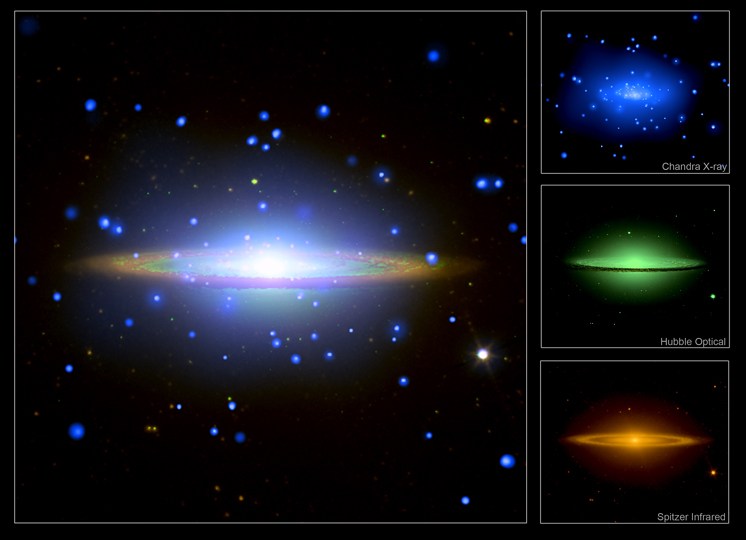 LINERs: baixa atividade BNS, menor luminosidade
[Speaker Notes: Galáxia do Sombreiro ou M104 – retirada de https://i1.wp.com/www.if.ufrgs.br/~thaisa/wp-content/uploads/2016/10/sombrero.jpg]
Galáxia do Sombreiro (infravermelho)
[Speaker Notes: Galáxia do Sombreiro (M104) em infravermelho mostrando maior atividade do núcleo. Crédito: NASA/JPL-Caltech/R. Kennicutt (University of Arizona) and the SINGS Team - http://www.spitzer.caltech.edu/images/1425-ssc2005-11a3-Spitzer-Spies-Spectacular-Sombrero]
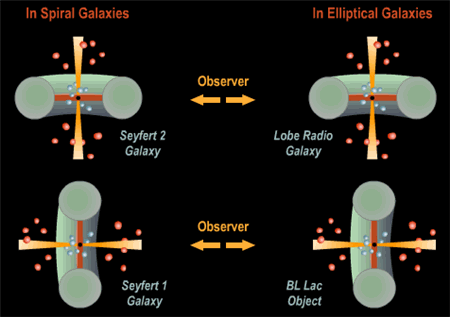 Apesar da classificação, há um modelo que mostra que esses diferentes tipos podem ser relacionados com a posição com a qual esses NAs são observados daqui da Terra
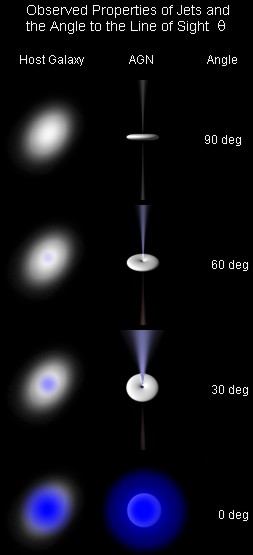 Seyfert I


Seyfert II



Quasar


Blazer
Um pouco mais...
Laboratórios naturais de altas energias (10% eficiência)

Processos nucleares (0,7%) – estrelas

Radio galáxias -> jatos rádio colimados -> campo magnético

Grandes redshifts, formadas no Universo jovem 

Muito distantes
Galáxia M87 (4.400 a.l. jato)
[Speaker Notes: Galáxia ativa M87 – Telescópio Hubble – retirada de https://i1.wp.com/www.if.ufrgs.br/~thaisa/wp-content/uploads/2016/10/m87disk.jpg]
M87 em radio (esquerda) e óptico (direita) – 4.400 al jato
[Speaker Notes: M87 em rádio e óptico – retirada de https://i1.wp.com/www.if.ufrgs.br/~thaisa/wp-content/uploads/2016/10/m87_min.jpg]
Dúvidas?


Priscila Mendes
Email: priscila.silva.mendes@usp.br
Sugestões? 
Coloque na caixinha na entrada do observatório!

Obrigada! 